Steady State Voltage Performance Criteria for Benchmark and Supplemental GMD Vulnerability Assessments (GMDVAs)

Ping Yan
Supervisor, Transmission Planning Assessment

September 21, 2021
NERC Reliability Standard TPL-007-4 and ERCOT Planning Guide Requirements
NERC TPL-007-4 requirement 3





ERCOT Planning Guide Section 3.1.8
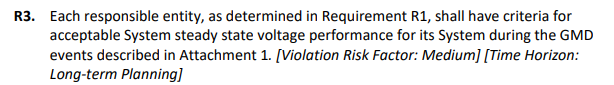 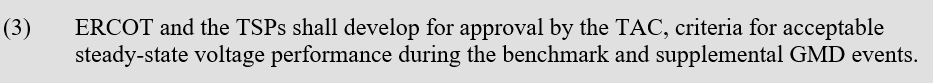 2
GMDVA Steady State Voltage Performance Criteria Discussion Recap
Based on preliminary GMDVA study results, ERCOT recommended using the same steady state voltage criteria used in other planning studies following the GMD events
ERCOT’s recommendation was presented to RPG and PGDTF in 2020 and 2021

       RPG July 2020 Presentation       RPG May 2021 Presentation       PGDTF May 2021 Presentation

No comments were received following those presentations 
ERCOT plans to take the recommendation to TAC for approval
3
Proposed Steady State Voltage Performance Criteria
The steady state voltage criteria outlined in Planning Guide Section 4.1.1.4, specifically the post contingency voltage performance criteria, will be used following the occurrence of the benchmark or supplemental GMD events 
The voltage deviation criteria outlined in Planning Guide Section 4.1.1.4 will be used following the occurrence of the benchmark or supplemental GMD events
4
Next Steps
October RPG meeting
October TAC for approval
5
Questions or Comments?

GMDVA@ercot.com
6